Types of Land Exchanges
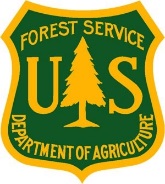 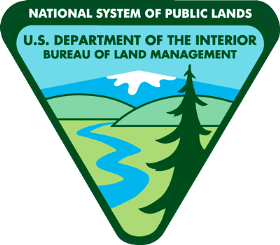 Intermediate Land Exchange
Course No. 2000-17
[Speaker Notes: A wide variety of land exchange scenarios are possible, making it difficult to characterize every possible type of land exchange. 

There are basic distinctions such as the type of interest being conveyed, the method of transacting the exchange, and the types of entities involved.
 
Regardless of the type of land exchange, the legal and regulatory requirements apply.]
Types of Land Exchanges
Identify the different types of land exchange transactions
Evaluate a land exchange proposal to determine if it should be pursued
Types of Land Exchanges
A wide 
variety 
of scenarios 
is possible!
Characterized by:
Interest(s)
Configuration
Legislation
Parties Involved
Interests Exchanged
Land for Land
Federal Land Value
$640,000
Non-Federal Land Value
$640,000
[Speaker Notes: A land for land exchange involves the U.S. acquiring non-Federal land in exchange for Federal land.  These are the most common land exchanges.  

Parcels are of equal value.

What if the parcels are not equal in value?]
Interests Exchanged
Land for Land
Federal Land Value
$560,000
Non-Federal Land Value
$640,000
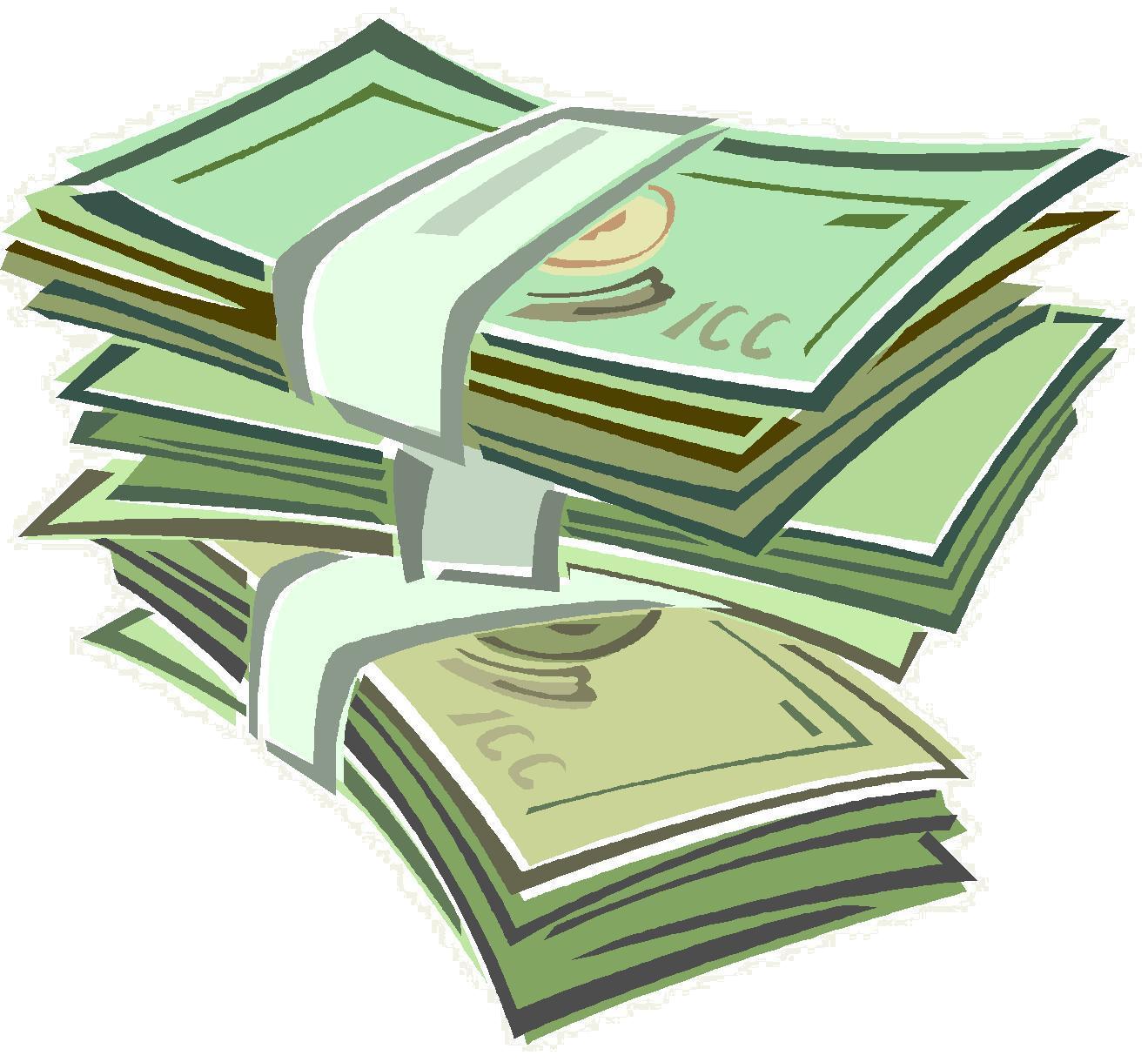 + $80,000 cash
[Speaker Notes: A land for land exchange can take place when the parcel values are not equal.  A cash equalization payment can be made by either party in an amount not to exceed 25% of the Federal land value.

25% of $640,000 is $160,000.  BLM rarely makes and equalization payments.  Generally, land values are equalized by adjusting the acreage involved.]
Interests Exchanged
Land for Interest in Land
Federal Land Value
$640,000
Non-Federal Mineral Interest
$640,000
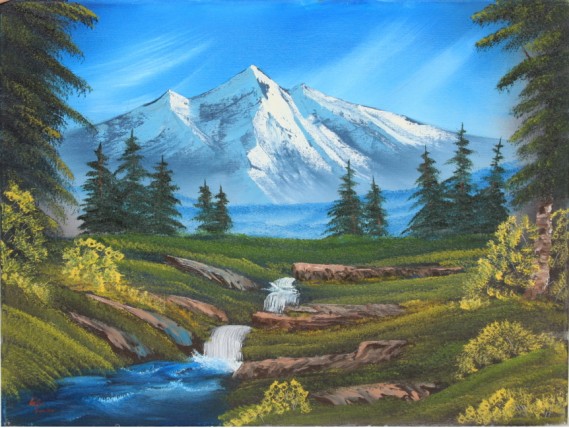 [Speaker Notes: Partial interests in land may be acquired or conveyed through a land exchange.  

Examples of partial interests that might be exchanged include severed mineral estates, right-of-way easements, water rights, or conservation easements when it is in the public interest.]
Interests Exchanged
Land for Timber – Bipartite
National Forest Timber
$640,000
Non-Federal Land Value
$640,000
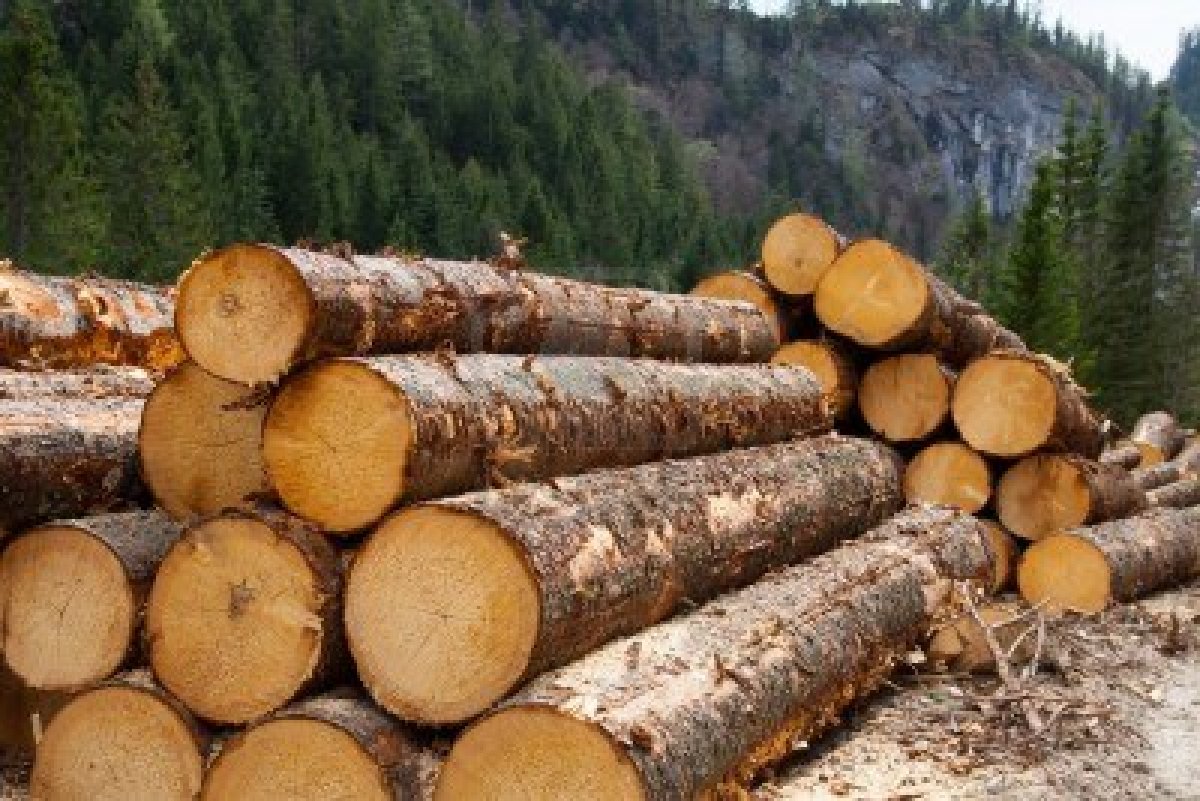 [Speaker Notes: The FS may do a land for timber exchange involving the acquisition of non-Federal land, or interests in land, in exchange for National Forest timber.  

A bipartite exchange involves two parties.  The U.S. acquires non-Federal land in exchange for granting rights to cut National Forest timber.]
Interests Exchanged
Land for Timber – Tripartite Exchange
Non-Federal Land Value
$640,000
National Forest Timber
$640,000
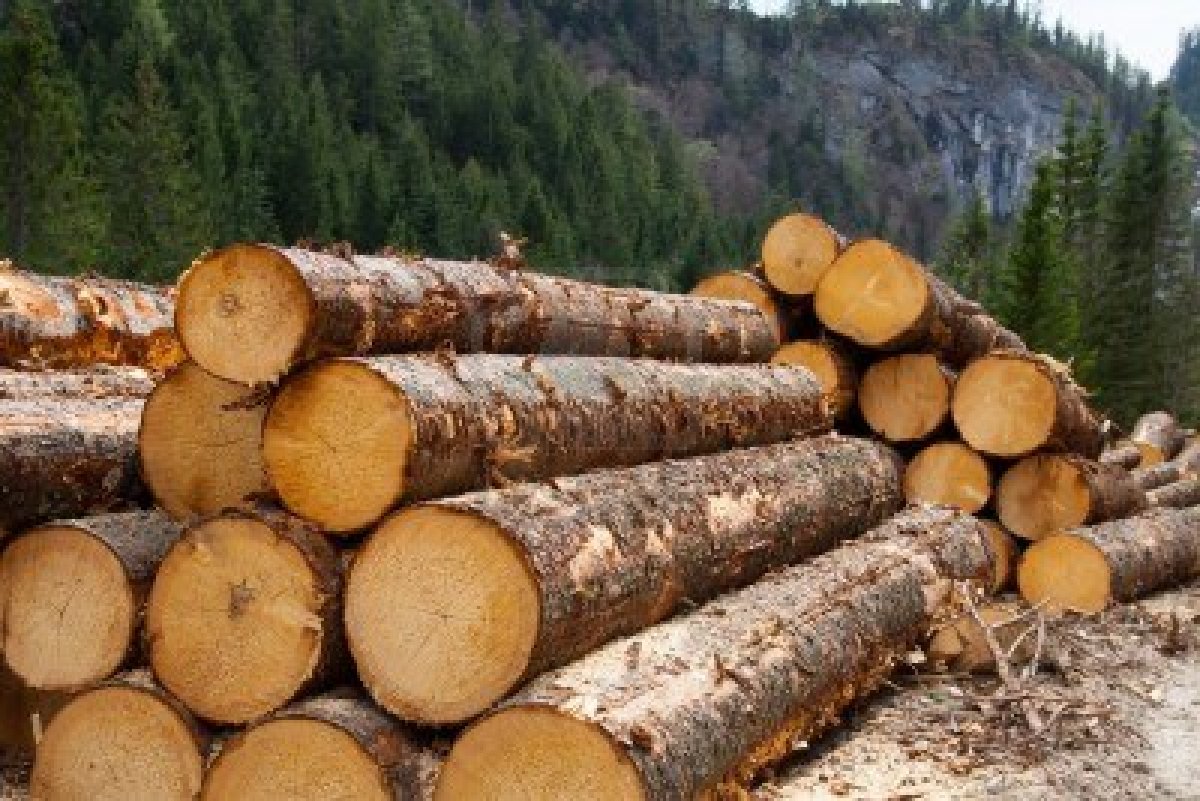 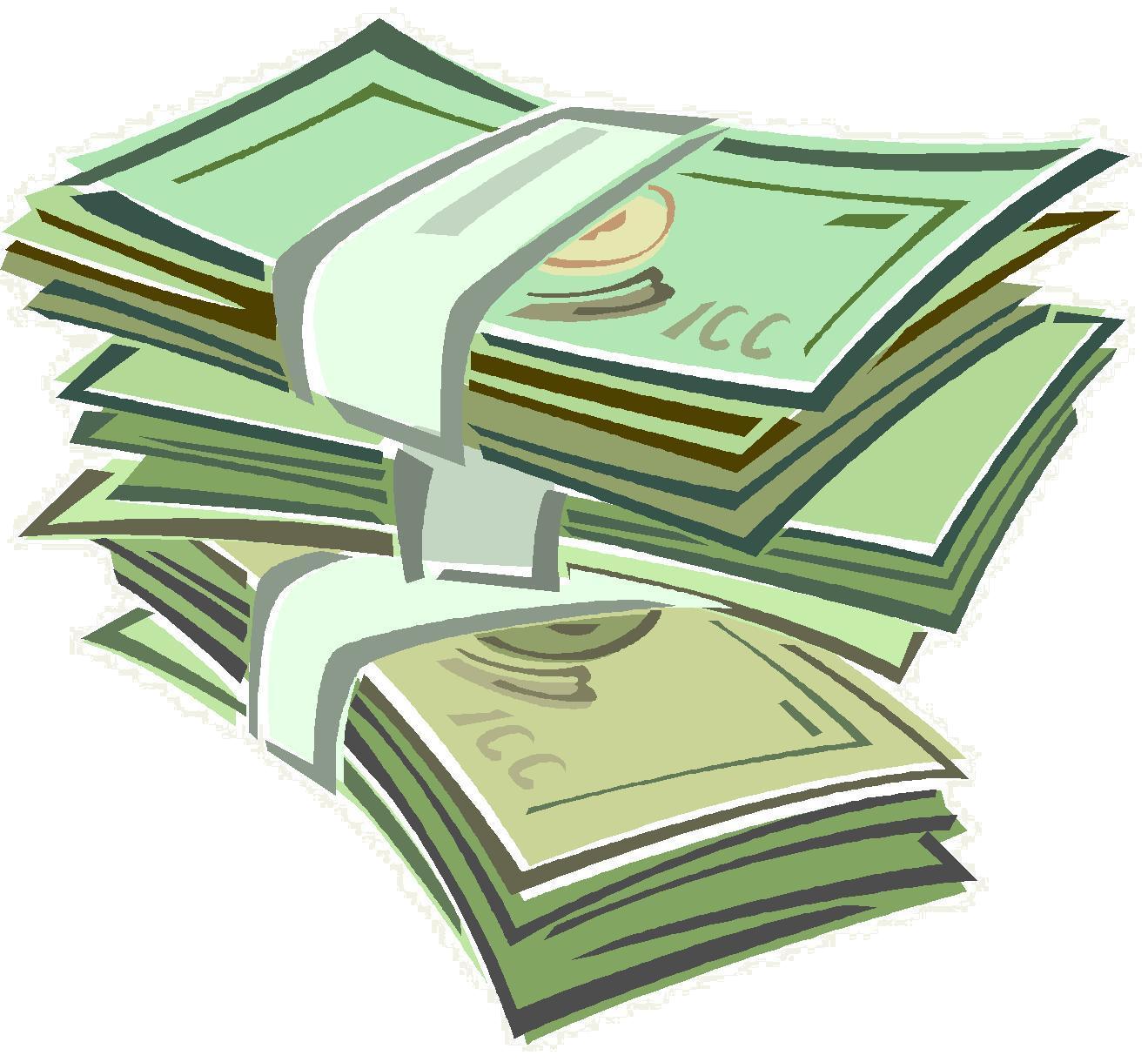 Contractor
$640,000 Payment
[Speaker Notes: A tripartite exchange involves three parties; the U.S., a non-Federal landowner, and a timber sale contractor.  The U.S. acts as a broker for contractor payments, which are turned over in exchange for land or interest in land owned by a non-Federal party.

Same State, not necessarily the same forest.
Timber Sale receipts can come from any National Forest within the State.

To the landowner this will be more like a land purchase, however, it is considered an “exchange” because of the Authorities and need for a  Feasibility Analysis/ ATI/ Exchange Agreement….]
Interests Exchanged
Administrative Site
Natl Forest Admin Site
$640,000
Non-Federal Land Value
$640,000
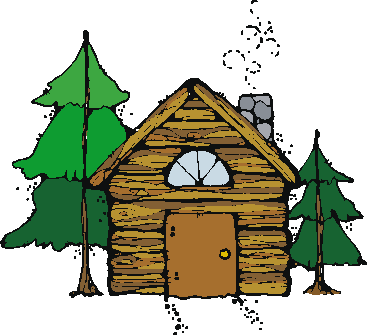 [Speaker Notes: Administrative site land exchanges may facilitate acquisition of new administrative sites, conveyance of sites that are no longer needed, or both.  Under FSFREA.

Administrative sites may be exchanged for resource lands, but not vice versa – cannot exchange resource lands for administrative site.]
Exchange Configurations
Two Party (Traditional)
Assembled
Multi Phase
Exchange Configurations
Two Party (Traditional)
Federal Land
Non-Federal Landowner
[Speaker Notes: Involves a single landowner, where U.S. conveys a parcel of Federal land (or interest) and acquires a parcel of non-Federal land (or interest) in a single transaction at equal value or with an equalization payment.]
Exchange Configurations
Traditional?
Non-Federal Landowner
Federal Land
[Speaker Notes: Single Phase Assembled Transaction? Assembled exchange completed as a single phase, with one closing and values equalized under the provisions of 43 CFR 2201.6 or 36 CFR 254.5(d).

OR

Two Party (Traditional) Land Exchange? Single landowner, where the agency exchanges a parcel(s) of federal land (or interest in land) and acquires a parcel(s) of non-federal land (or interest in land) in a single exchange transaction, at either equal value or with an equalization payment.]
Exchange Configurations
Assembled Exchange
Federal Land
Non-Federal 
Landowner A
Non-Federal 
Landowner B
Non-Federal 
Landowner C
[Speaker Notes: Involves the consolidation of multiple parcels of Federal and/or non-Federal land (or interests in land) for purposes of one or more exchange transactions over time.  
Assembled Land Exchange - Defined in 43 CFR Part 2201.1-1 as “...the consolidation of multiple parcels of Federal and/or non-Federal land for purposes of one or more exchange transactions over a period of time.” Can range from those that involve multiple parcels under the same ownership to complex multi-ownership, multi-transaction exchanges with facilitators (H-2200-1 Ch. 11).
 (1) Single Phase Assembled Transactions. Assembled exchanges completed as a single phase, with one closing and values equalized under the provisions of 43 CFR 2201.6.
(2) Multi Phase Assembled Transactions. Assembled land exchanges conducted over a period of time in a series of phased closings, each phase not necessarily of equal value but adding up to an equal value exchange in the final closing. In phased assembled land exchanges, a ledger is established to serve as the accounting mechanism that tracks the imbalance of land value conveyed in each phase.
 The first element in defining assembled land exchange proposals relates to multiple parcels. An assembled exchange proposal may include multiple parcels under common ownership or multiple parcels under different ownerships. By this definition, any exchange beyond a traditional two-party exchange as defined in Chapter 1.C.1 is an assembled exchange. Most land exchange proposals involve multiple parcels and are therefore assembled exchanges. 
Identification of assembled parcels or interests in land may occur either on the non-Federal or Federal side of the exchange proposal or may occur on both sides of the assembled land exchange proposal. 
 An exchange proposal including several sections of State land is an example of an assembled exchange proposal involving multiple parcels of non-Federal land with title held under a single ownership.
 An assembled exchange proposal may also involve the conveyance of multiple parcels of land under multiple ownerships. An example is an exchange proposal where two or more non-contiguous parcels, with title held by differing owners, are consolidated into one exchange to reduce processing costs.]
Exchange Configurations
Assembled Exchange
Federal Land
Non-Federal 
Landowner A
Non-Federal 
Landowner A
Non-Federal 
Landowner A
[Speaker Notes: Multiple non-Federal landowners - Assembled exchange completed as a single phase, with one closing, and equal values or values equalized.]
Exchange Configurations
Assembled Exchange
Federal Land
Non-Federal 
Landowner A
Non-Federal 
Landowner A
Non-Federal 
Landowner A
[Speaker Notes: One non-Federal landowner - Assembled exchange completed as a single phase, with one closing, and equal values or values equalized.]
Exchange Configurations
Assembled Exchange
Federal Land
Non-Federal
[Speaker Notes: Multiple Federal parcels and one non-Federal parcel - Assembled exchange completed as a single phase, with one closing, and equal values or values equalized.]
Exchange Configurations
BLM – Multi Phase Assembled
$40,000
$160,000
$160,000
$200,000
$320,000
$80,000
[Speaker Notes: BLM Only - Multi Phase Assembled Transactions. Assembled land exchanges conducted over a period of time in a series of phased closings, each phase not necessarily of equal value but adding up to an equal value exchange in the final closing. In phased assembled land exchanges a ledger is established to serve as the accounting mechanism that tracks the imbalance of land value conveyed in each phase. Legered land exchange.]
Exchange Configurations
FS – Phased
$40,000
$160,000
$160,000
$200,000
$320,000
$80,000
[Speaker Notes: FS Only – Occurs when the entire transaction cannot be closed in a single action, e.g., a portion of the lands may be conveyed with clean title now, but the remaining portion requires title curative measures and will be conveyed at a later date. 

Each phase must meet equal value requirements and the total cash equalization for all phases cannot exceed 25 percent of the total transaction.]
Exchange Configurations
Competitive Land Exchange
Competitive process determines market value
Consider when:
Similar private transactions are limited
There is a known competitive interest
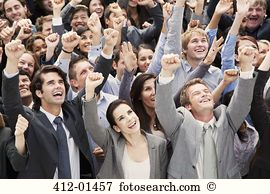 [Speaker Notes: BLM would use land sale authority.

FS Only – These exchanges are developed by advertising and soliciting proposals through issuance of a notice of competitive exchange proposal.  The competitive process is used to determine market value of the Federal and non-Federal lands.]
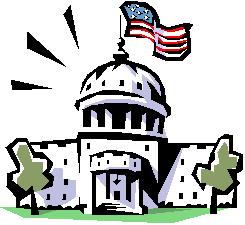 Legislated Exchanges
Specific legislation authorizes or directs accomplishment of specific land exchange
Usually have features that are not in conformance with standard land exchange authorities or regulations
Important to read the legislation carefully
Consult Solicitor for clarification if necessary
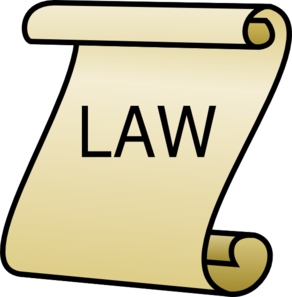 [Speaker Notes: Authorized or directed by specific legislation, these vary widely depending on what Congress has directed (e.g., what property will be exchanged, whether NEPA analysis will be conducted, whether appraisals will be under taken, etc.), but generally include one or more features that are not in compliance with standard exchange authorities or regulations.

BLM – Review by WO-350 and approval by Director required; FS – Coordinated with Regional Legislated Coordinators, RO Land Staff, WO Land Staff, and WO Legislated Affairs.
When legislation does not provide specific guidance, the general policy is that standard administrative policies and practices apply.
When there is a conflict with the Land Exchange Regulations, the Act overrides.
Consultation (written opinion recommended and may be required) with Solicitor/OGC to determine how legislation affects administrative process – compliance with or exemptions from:
NEPA
National Historic Preservation Act 
Native American consultation
Endangered Species Act
Public notice
Other administrative requirements
Closing Action Plan may be applicable in lieu of feasibility/decision package:
Describe effect of legislation (exemption from administrative requirements)
Describe past actions (environmental studies, etc.)
Describe actions/schedule to complete the transaction
Acceptability of title and hazmat compliance still required – never exempt from these

Legislated exchanges are still an administrative action, they are still reviewable, and they still need a good administrative record.

We are prohibited from supporting or opposing a legislative proposal until the Secretary determines the official position of the administration and even then we are still prohibited from attempting to influence any member of Congress to support or oppose the proposal.  There is a fine line between providing information and appearing to lobby for or against a proposal.

Our role is only to provide assistance with maps and information when requested.]
Parties Involved
Private Entity – individual, partnership, company
State Land Department
Other Federal Agency
[Speaker Notes: Exchanges with States are authorized under the same authority as private exchanges and are generally handled in the same manner.  However, a number of States have Agreements or Memoranda of Understanding with BLM State Offices that establish goals, objectives, or procedures for exchanges which may vary somewhat from private exchanges.

Exchanges where the Federal land is under the jurisdiction of the BLM and the non-Federal land would be acquired to benefit another Federal agency such as the NPS, FS, or USFWS.  In some cases, these exchanges may also involve the acquisition of some land to be managed by BLM in addition to the lands being acquired to benefit the other agency.

The FS may acquire lands through land exchanges initiated by BLM.  These exchanges are processed under BLM’s authority and are subject to BLM’s approval.  Generally, the role of the FS is as a cooperating agency and signatory of the feasibility analysis and the ATI, and as a cooperating agency during NEPA analysis.]
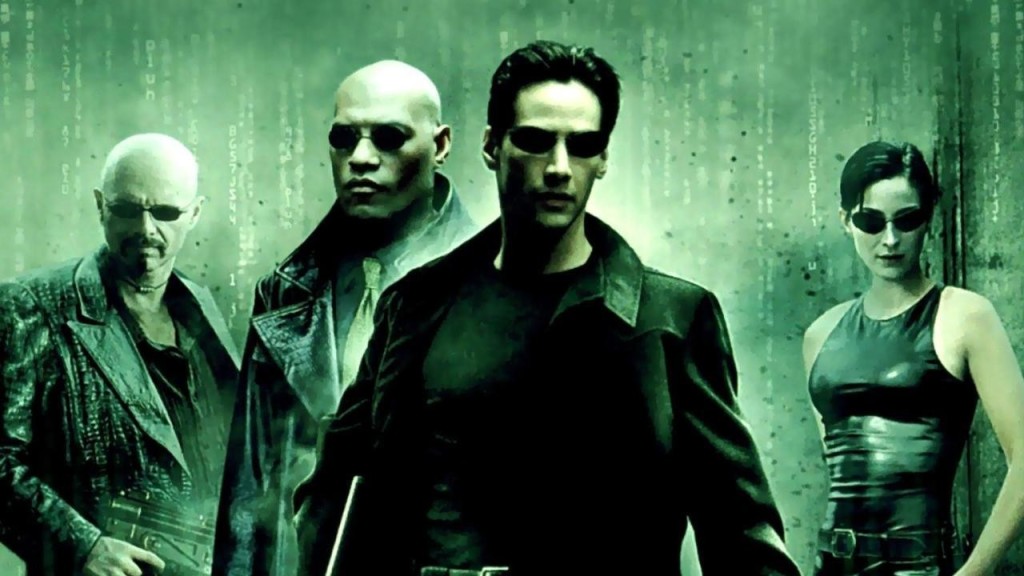 Land Exchange Proposal Evaluation
Matrix Tool – BLM IM 2012-034 (see HO)
Describes factors that have commonly contributed to the success or failure of land exchanges or have increased the time and cost of processing.
[Speaker Notes: One of the recommendations selected for improvement of the BLM’s Land Exchange Program from the 2003 Appraisal and Exchange Workgroup Report was to develop a matrix tool for managers, realty specialists, and other staff to assist in conducting feasibility analysis and assessing risks when considering potential land exchanges. The workgroup considered this as a tool for managers, but it may also be useful for realty specialists and other staff as a checklist to assist in conducting feasibility analyses.
The matrix tool in IM 2012-034 describes factors that have commonly contributed to the success or failure of land exchanges or have increased the time and cost of processing. 
Although use of the matrix tool is encouraged, state and field offices have the discretion to determine if its use will be mandatory for every land exchange.]
Land Exchange Proposal Evaluation
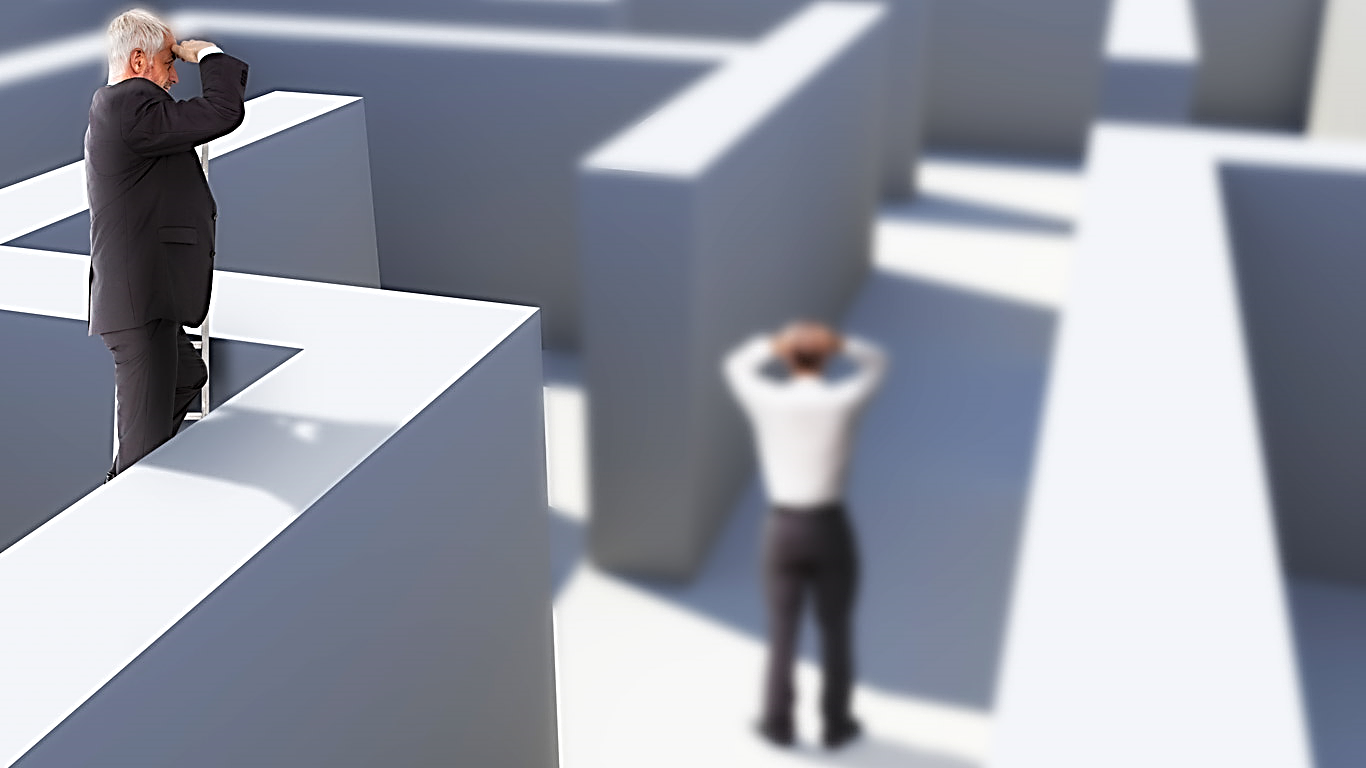 Factors that should be considered during the feasibility stage
Part of a risk assessment to identify “red flags” or “fatal flaws”
Time, staffing, & funding compared to resource values/benefits
HELP!!
How do I get out?!
[Speaker Notes: Identified factors include property characteristics, valuation issues, processing issues, and governmental or public support or opposition. These factors should be considered during the feasibility stage of a land exchange proposal as part of a risk assessment to give the authorized officer an indication of “red flags” or “fatal flaws” that may affect the likelihood of success. 
The factors will be applicable in varying degrees, individually and collectively, to different land exchange proposals, and there is not a standard score that would indicate whether a land exchange proposal should or should not go forward. 
Depending on their severity, negative responses may not cause rejection of a land exchange proposal, but they may indicate the proposal has less probability of completion, that additional up-front work may be appropriate to fully evaluate the feasibility of the land exchange, or that resolution of the factors may extend processing timeframes or require additional processing actions. 
Many issues may be correctable, but the time, staffing, and funding to do so would have to be compared to the resource values and benefits of the proposed land exchange.]
Land Exchange Proposal Evaluation
“Fatal Flaw” Exercise
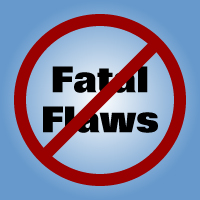